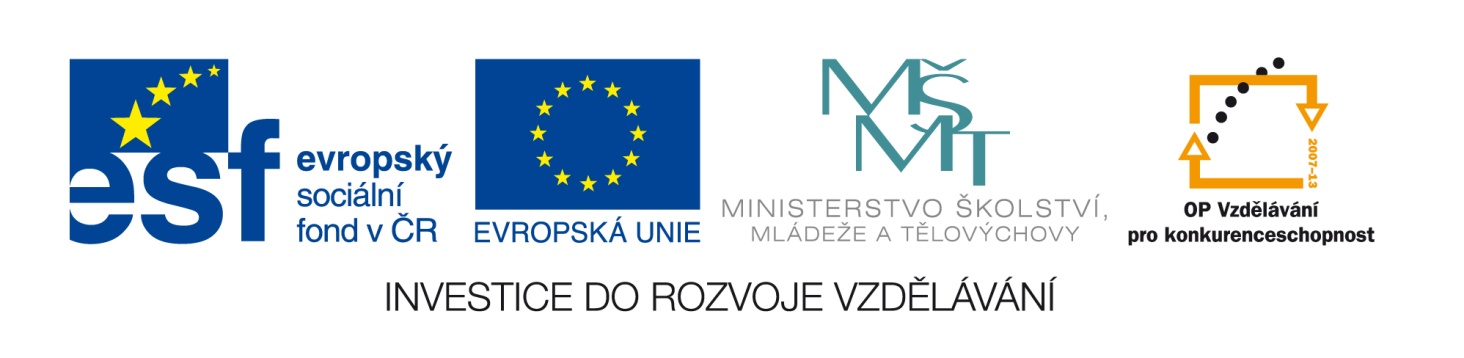 Tento vzdělávací materiál vznikl v rámci projektu EU – peníze školám
Název projektu : Objevujeme svět kolem násReg. číslo projektu: CZ.1.07/1.4.00/21.2040
Publikování na internetu pomocí stránek
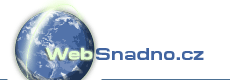 vkládání miniaplikací
Správce souborů
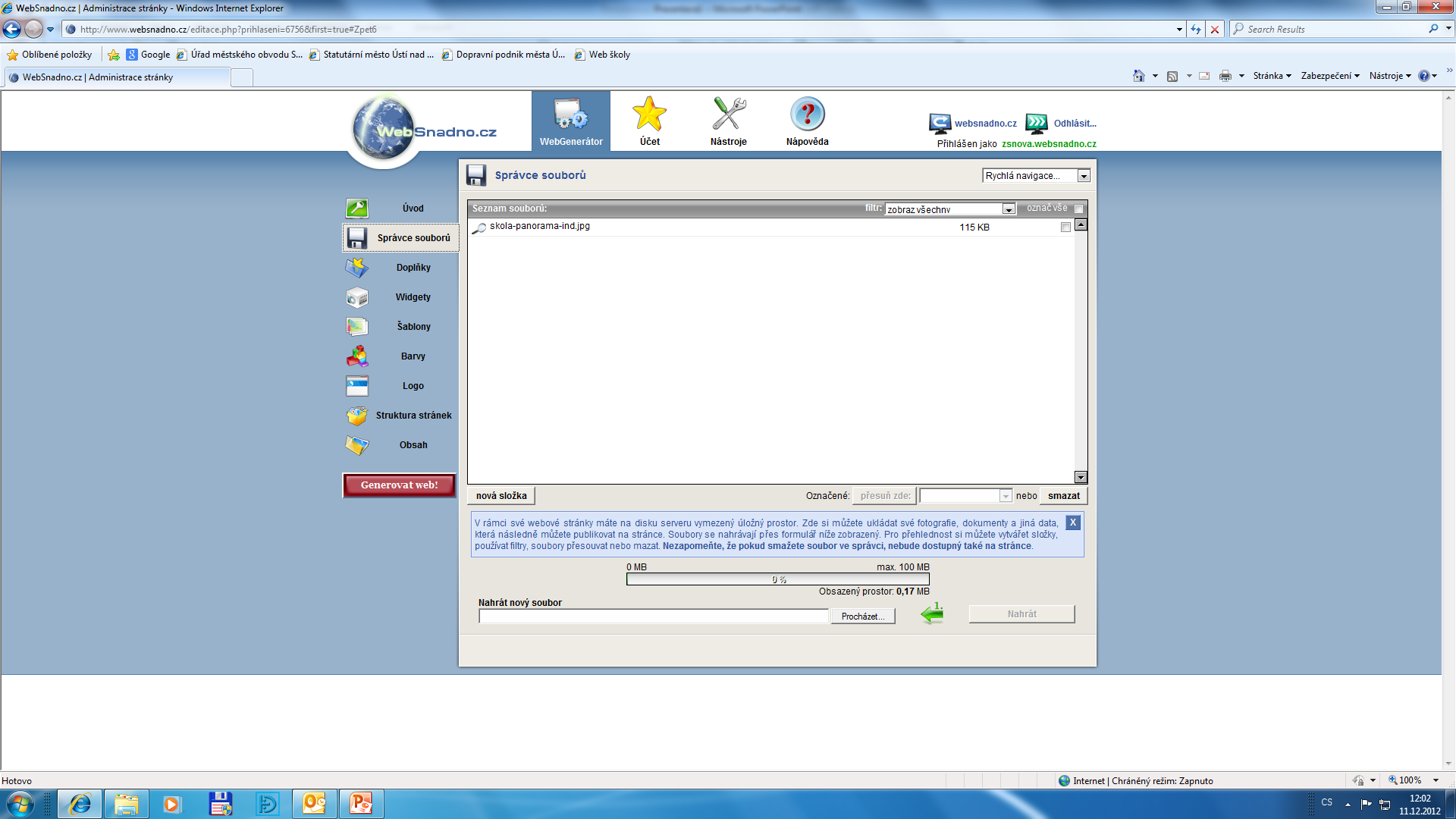 Vložení titulku stránky atd.
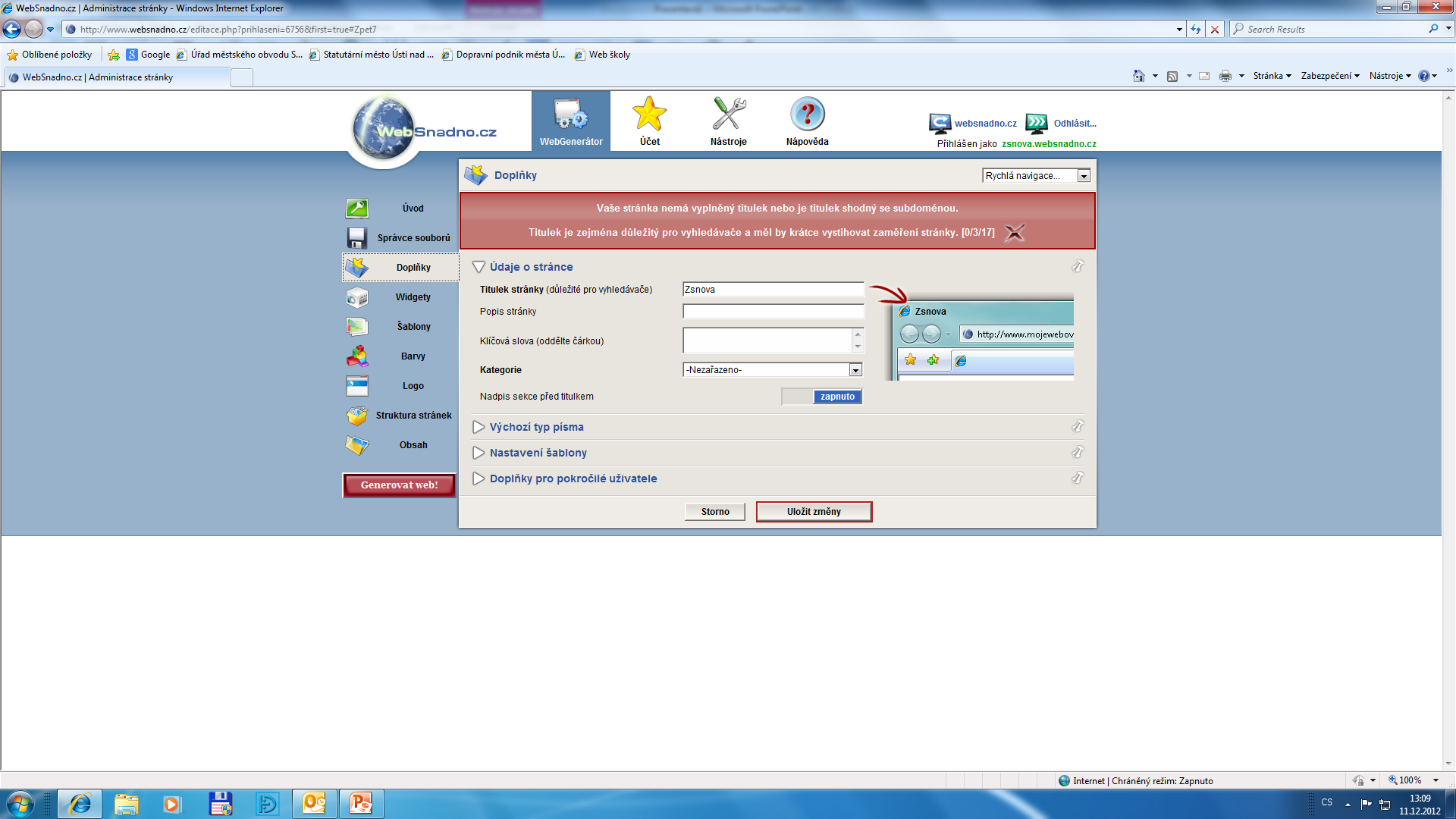 Vložení miniaplikace (widget)
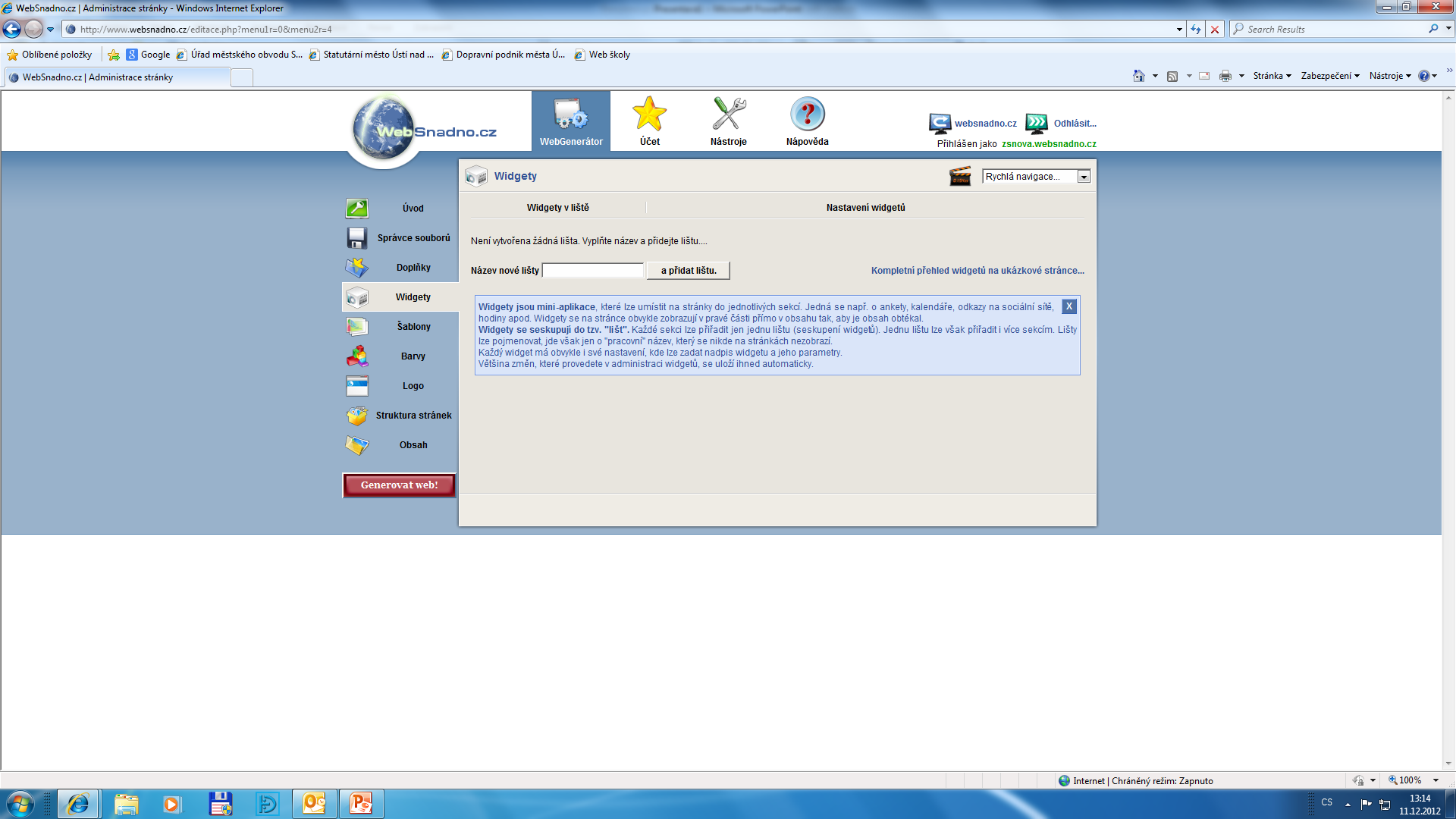 pojmenování lišty, např. pokus
Výběr, v jakých sekcích se bude lišta zobrazovat.
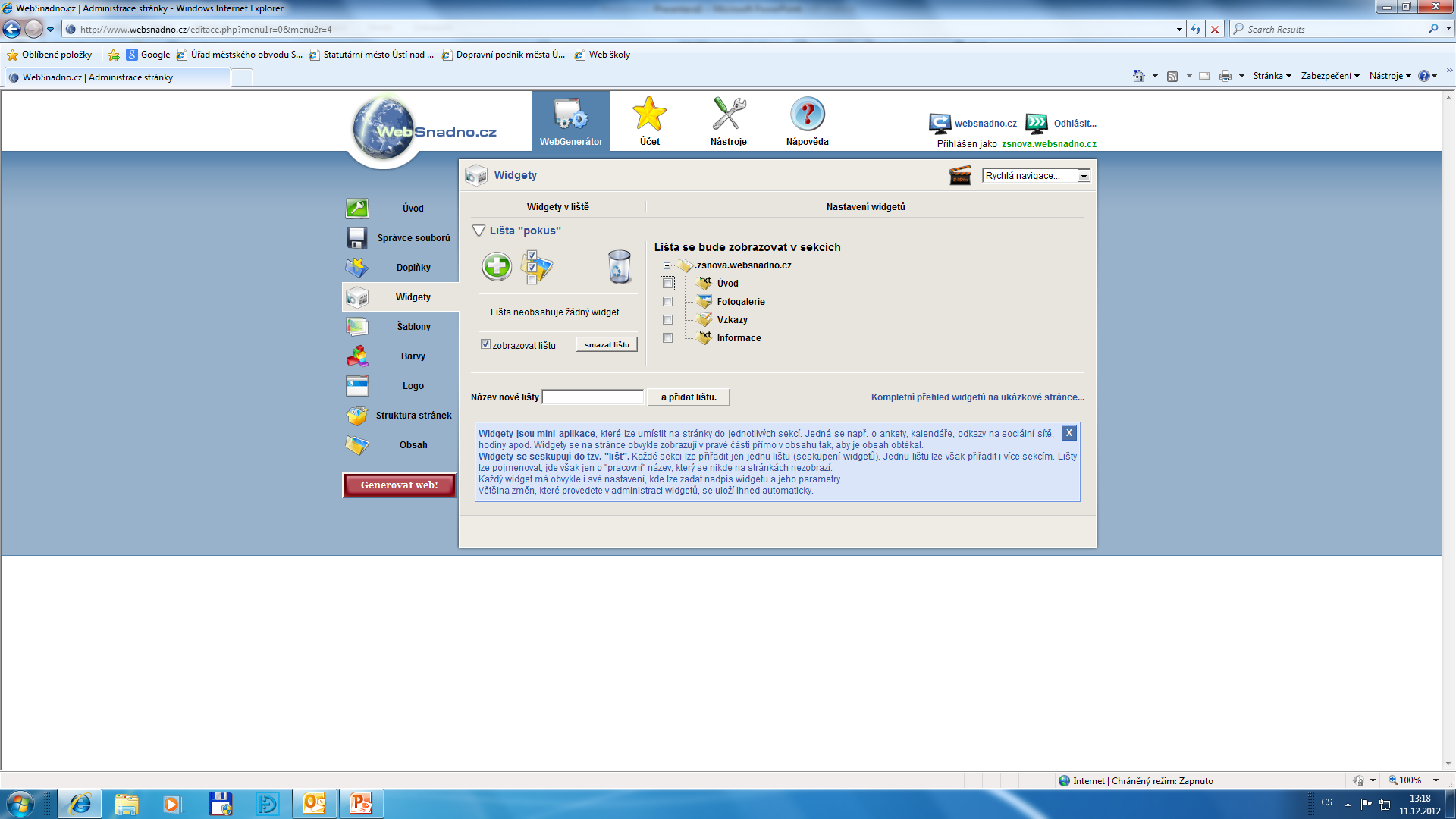 Přidání widgetu „čas“ (tlačítko +)
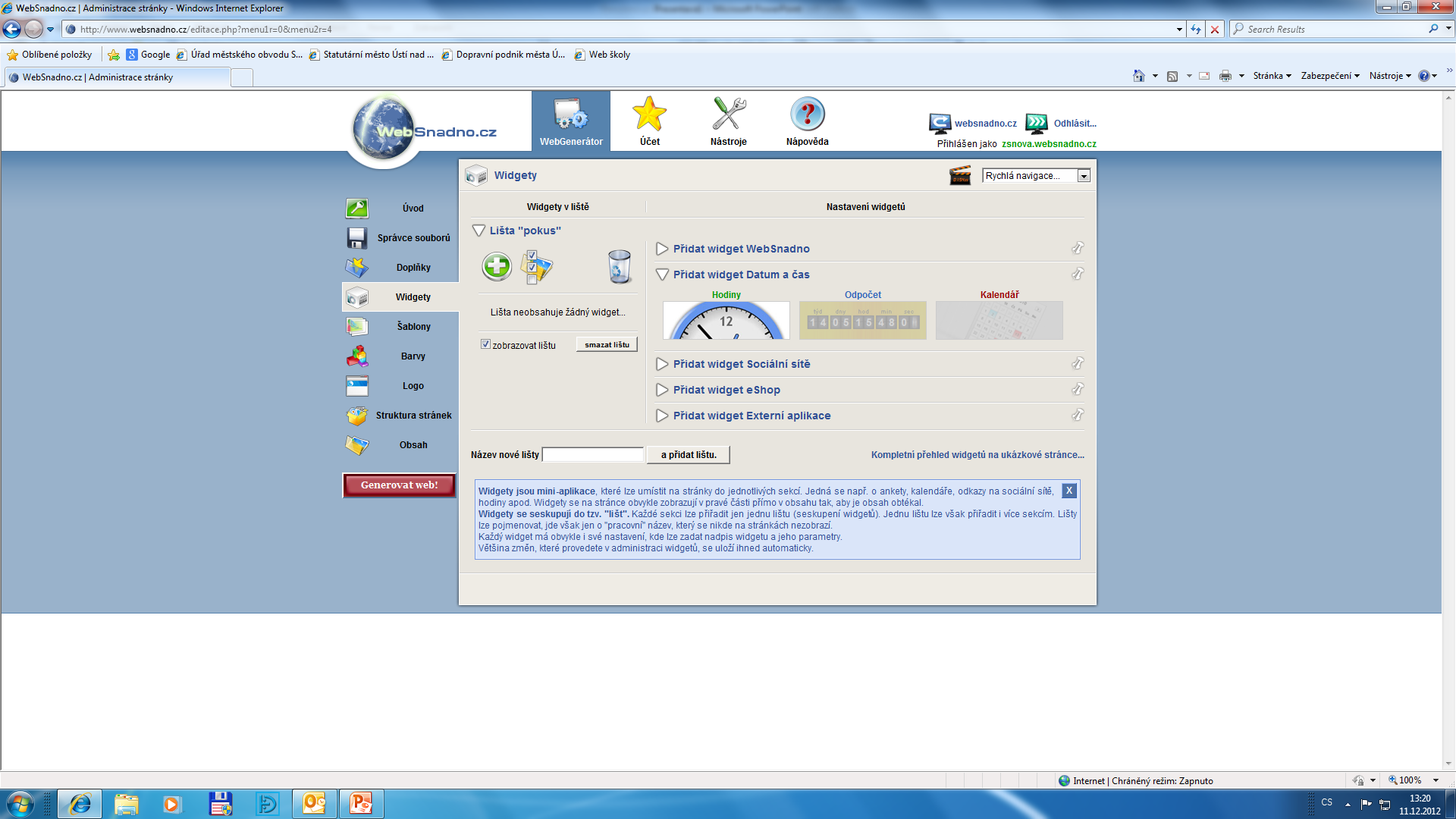 Název projektu : Objevujeme svět kolem násReg. číslo projektu: CZ.1.07/1.4.00/21.2040
Autor : Mgr. Martin Kolský 
Období vytvoření výukového materiálu : prosinec 2012 
Vzdělávací obor : Informatika pro 8. ročník
Anotace : Prezentace vysvětluje postup vkládání miniaplikací při tvorbě internetových stránek pomocí www.websnadno.cz .
Očekávaný výstup : Žák dokáže vkládat miniaplikace při tvorbě internetových stránek pomocí www.websnadno.cz 
Obrazový zdroj : www.websnadno.cz.